SEX V ŽIVOTE KRESŤANA
Nescudzoložíš!
Viac si začíname všímať a starať sa o seba aj o druhé pohlavie
Viac si začíname všímať a starať sa o seba aj o druhé pohlavie
Čo vás napadne, keď počujete slovo SEX?
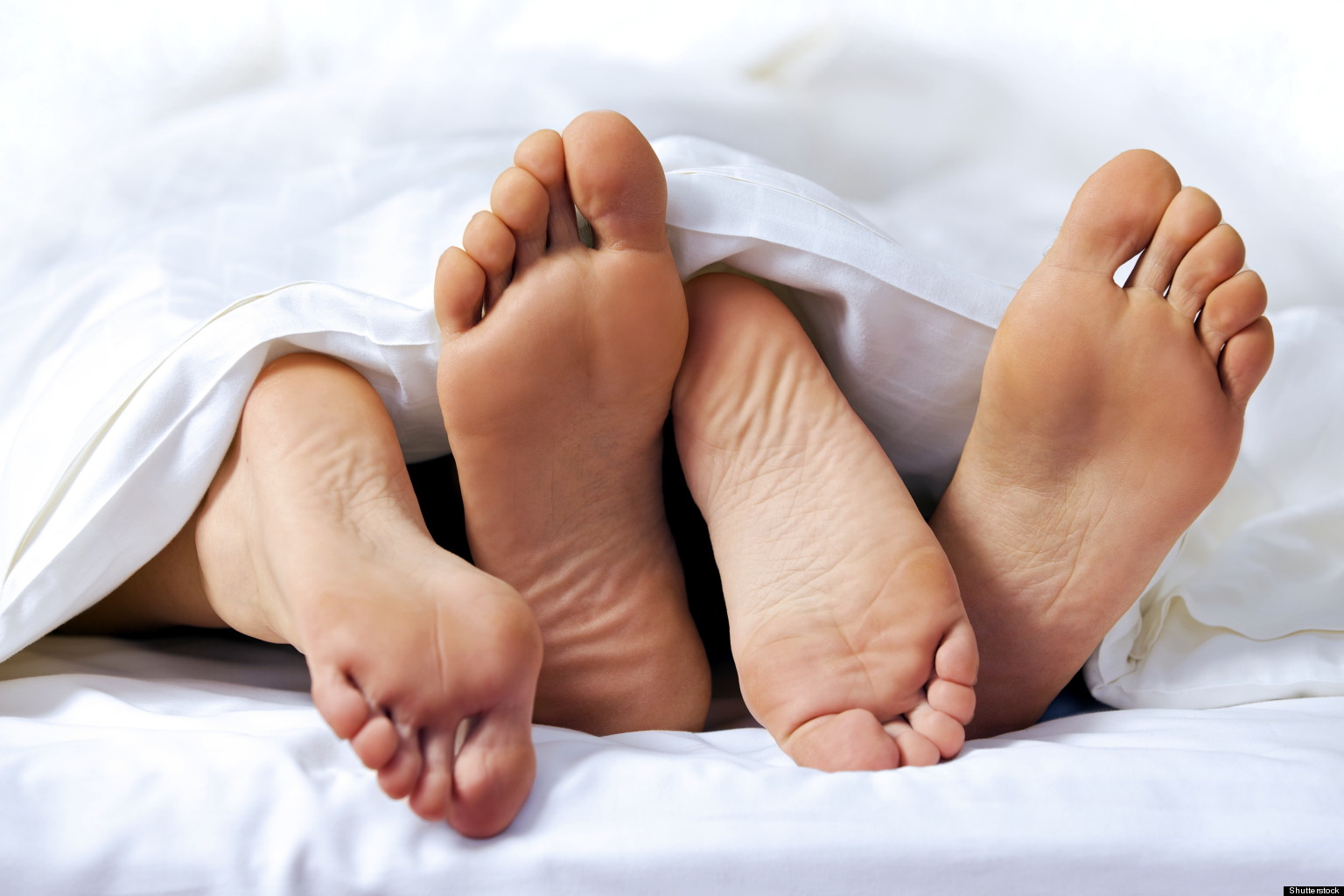 Sex – Boží dar
Patrí do manželstva!!!
6.Božie prikázanie: Nescudzoložíš
Vysvetlenie podľa M.Luthera v malom katechizme: Máme sa Pána Boha báť a Ho milovať, aby sme žili čistotne v slovách a v skutkoch a aby sa manželia milovali a ctili.
Ľudská sexualita
Je dôležitou súčasťou ľudského bytia počas celého života jednotlivca. Zahŕňa pohlavie, rodovú identitu a rodové roly, sexuálnu orientáciu, erotiku, pôžitok, intímnosť a reprodukciu
Nevera
Nemá súvis len so sexualitou človeka, aj keď práve takto je nám predstavovaná najčastejšie. Pri nevere medzi manželmi chýba láska.
Ježišov pohľad na prikázanie
Mt 5, 32
Ale ja vám hovorím, že ktokoľvek prepúšťa manželku, okrem príčiny smilstva vystavuje ju cudzoložstvu a kto si vezme prepustenú cudzoloží.
Mt 5, 28
Každý, kto žiadostivo pozerá na ženu, už scudzoložil s ňou v srdci
1.Kor 13, 4
Láska je trpezlivá, láska je dobrotivá, nezávidí, láska sa nevystatuje a nenadúva...